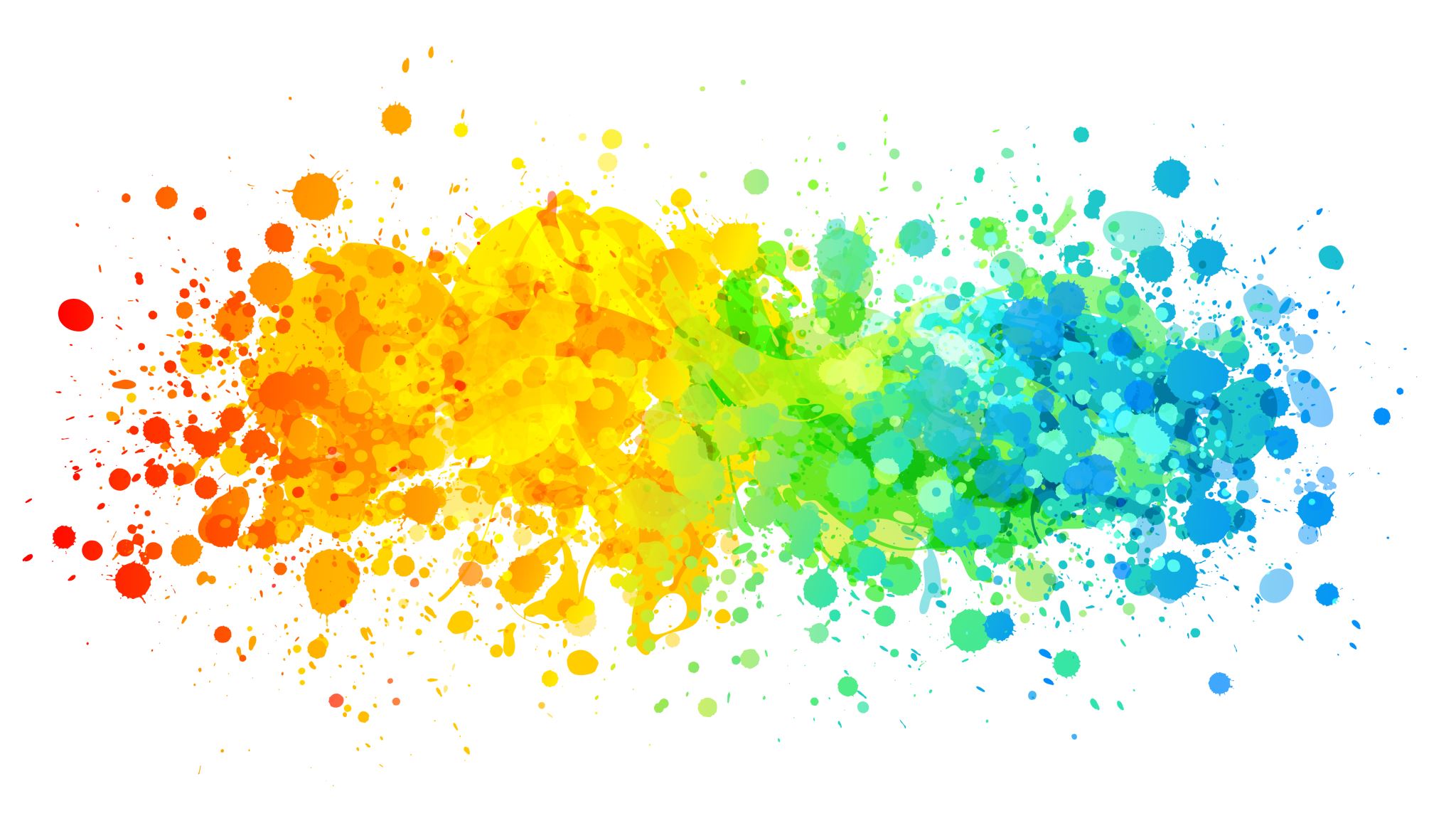 ΕΞΑΡΤΗΣΕΙΣ
ΚΑΠΝΙΣΜΑ
ΑΛΚΟΟΛ ΚΑΙ ΕΝΕΡΓΕΙΑΚΑ ΠΟΤΑ
ΝΑΡΚΩΤΙΚΑ
ΡΟΛΟ ΟΙΚΟΓΕΝΕΙΑΣ
ΚΑΠΝΙΣΜΑ
Τους καπνιστές μπορούμε να τους εντάξουμε ανάμεσα σε μια από αυτές τις κατηγορίες :
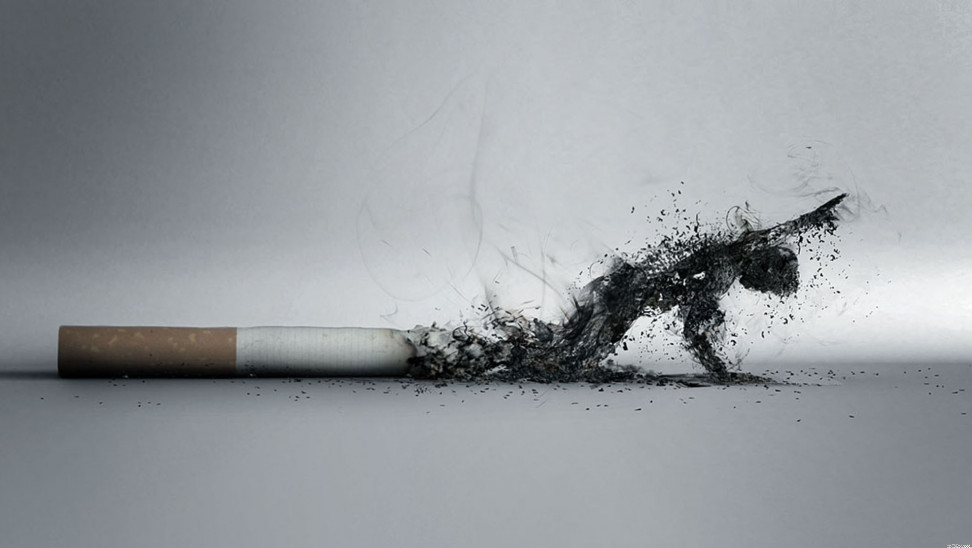 Σαν γενική αρχή ισχύει ότι όποιος καπνίζει ,ακόμα και αν αυτό γίνεται περιστασιακά πρέπει να το κόψει οριστικά.
ΓΙΑΤΙ ΕΘΙΖΟΝΤΑΙ ΌΜΩΣ ΟΙ ΚΑΠΝΙΣΤΕΣ;
ΝΙΚΟΤΙΝΗ
Ανάμεσα στις χιλίαδες ουσίες του καπνού υπάρχει ως γνωστών και η νικοτίνη. 
                              Μια άχρωμη ουσία που απορροφάτε αμέσως από τους πνεύμονες του καπνι-
                                στή , μπαίνει στην κυκλοφορία του αίματος και μέσα σε 6 με 7 δευτερόλεπτα 
                               φτάνει στον εγκέφαλο. Η νικοτίνη έχει τόσο τονωτικές επιδράσεις στο ανθρ-
                            ώπινο σώμα.
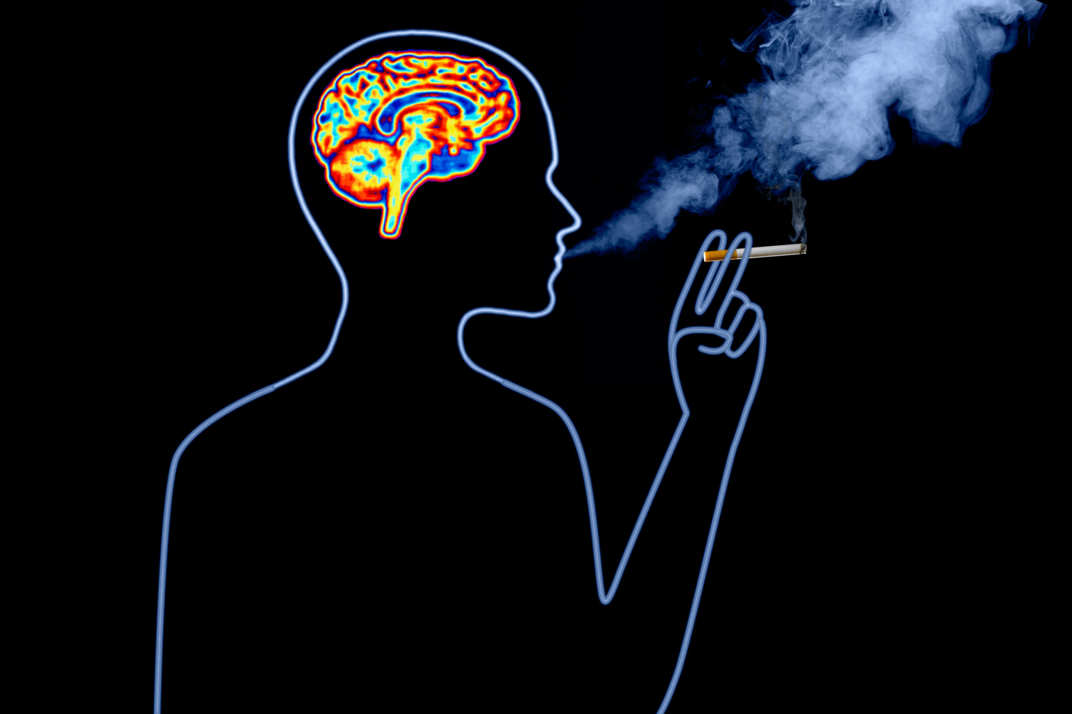 Επίσης προκαλεί ευφορία γιατί δρα στα εγκεφαλικά κύτταρα κατά τον ίδιο τρόπο που δρουν οι ειδικές φυσιολογικές ουσίες που υπάρχουν εκεί για τη δημιουργία των ευχάριστων συναισθημάτων. Η νικοτίνη διεγείρει τη μνήμη, αυξάνει την επαγρύπνηση και ενισχύει τις δυνατότητες γρήγορης αντίδρασης σε εξωτερικά ερεθίσματα. Επίσης, ελαττώνει το στρες, ανακουφίζει την πλήξη και μειώνει την επιθετικότητα .Αυτές οι « καλές» δράσεις της νικοτίνης διαρκούν λίγα μόνο λεπτά.
Σε νέους καπνιστές η δράση της νικοτίνης στον εγκέφαλο μπορεί να είναι ισχυρή και γι’ αυτό να αισθανθούν ζαλάδα (ναυτία) ή ακόμα και ελαφρύ τρέμουλο.
Στη συνέχεια ο οργανισμός απαιτεί ολοένα και περισσότερες ποσότητες νικοτίνης για να επιτύχει τα ευχάριστα αποτελέσματα. Συνηθίζοντας πλέον να χρησιμοποιεί τη συγκεκριμένη ουσία, ο οργανισμός του καπνιστή απαιτεί να του χορηγείται τακτικά και στις ανάλογες δόσεις, αλλιώς εμφανίζει τα δυσάρεστα συμπτώματα στέρησης. Πολλοί ερευνητές εκτιμούν ότι η εθιστική δράση της νικοτίνης παρομοιάζει με αυτή των ναρκωτικών ουσιών και του οινοπνεύματος. Γι’ αυτό το λόγο πολλοί επιστήμονες σε διάφορες χώρες εισηγήθηκαν στις κυβερνήσεις τους να συμπεριλάβουν τη νικοτίνη στην κατηγορία των απαγορευμένων εξαρτησιογόνων ουσιών.
ΣΤΟΝ ΥΠΟΛΟΙΠΟ ΟΡΓΑΝΙΣΜΟ Η ΝΙΚΟΤΙΝΗ ΠΡΟΚΑΛΕΙ:
ΑΛΚΟΟΛ ΚΑΙ ΕΝΕΡΓΕΙΑΚΑ ΠΟΤΑ
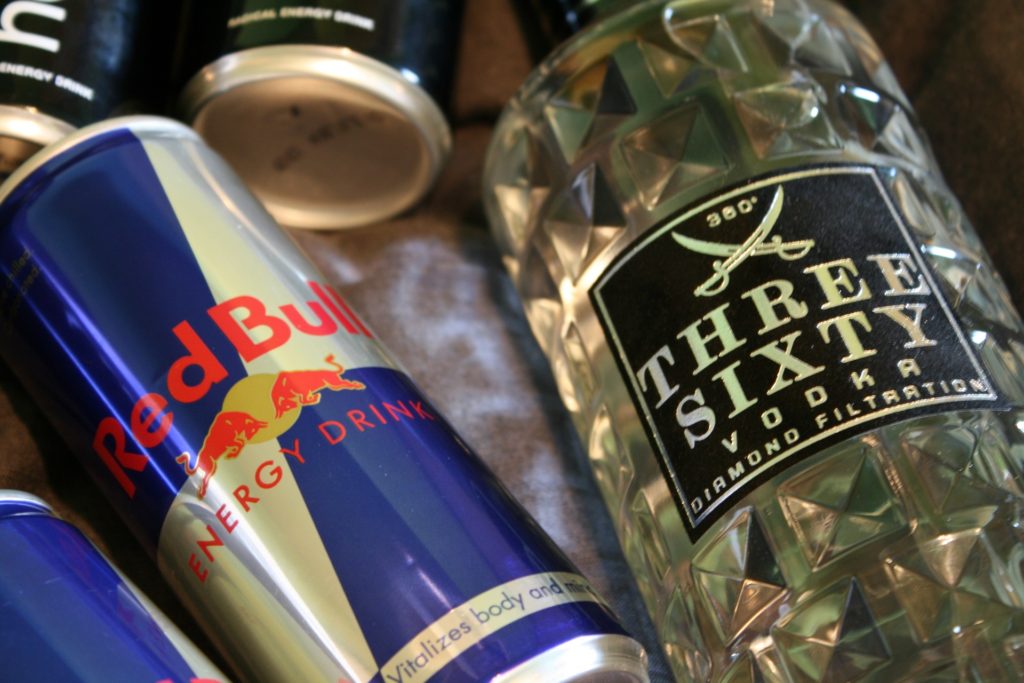 Η εξάρτηση από το αλκοόλ είναι μια χρόνια ασθένεια ή διαταραχή συμπεριφοράς που χαρακτηρίζεται  από επαναλαμβανόμενη και κοινωνικά μη αποδεκτή κατανάλωση αλκοόλ σε μια κοινωνία ή σε μία χώρα. Επηρεάζει σοβαρά την υγεία του προσώπου που πίνει και τη λειτουργικότητά του σε τομείς που έχουν να κάνουν με την εργασία του, τα οικονομικά του και τις σχέσεις τους με τον περίγυρό τους .
ΣΥΜΠΤΩΜΑΤΑ ΑΛΚΟΟΛΙΣΜΟΥ
Το μεγαλύτερο πρόβλημα που έχει ένας αλκοολικός είναι πως δεν αναγνωρίζει την ασθένεια του. Για να τον/την  κάνετε να κατανοήσει το πρόβλημα , χρειάζεται να αποκτήσει περισσότερες γνώσεις για αυτό το θέμα. Πάρ’τε πληροφορίες από κάποιον  ειδικό , ή αναζητήστε έγκυρες βιβλιογραφίες ή διαδικτυακές πηγέ. Εκφράστε στο άτομο τις ανησυχίες  σας χωρίς να το κατηγορείτε  . Μιλήστε για το πώς ήταν πριν  ποτό σε σύγκριση με το παλιά και το τώρα. Χρησιμοποιήστε τη βοήθεια ατόμων τα οποία το εξαρτημένο άτομο εκτιμά. Μην απογοητεύεστε , υπάρχει ελπίδα . Αν το άτομο αποφασίσει και το θέλει τότε μπορεί να αλλάξει και να απαλλαχτεί από τη εξάρτηση.
ΕΝΕΡΓΕΙΑΚΑ ΠΟΤΑ
ΕΠΙΠΤΩΣΕΙΣ
ΝΑΡΚΩΤΙΚΑ
ΤΙ ΠΡΕΠΕΙ ΝΑ ΓΝΩΡΙΖΟΥΜΕ
Δεν είναι απαραίτητα για να διασκεδάσεις.
Δεν λύνουν τα προβλήματα και δεν βοηθάν να μην νιώθουμε μόνοι ή αβοήθητοι.
Δεν βοηθούν να γίνουμε δημοφιλής ή πιο αποδεκτοί από την παρέα μας. Η χρήση τους δεν αποτελεί μια καλή πράξη αλλά αυτοκαταστροφή.
Δεν υπάρχουν ακίνδυνες ναρκωτικές ουσίες
Η ναρκομανία δεν είναι μια απλή εξάρτηση από τα ναρκωτικά , αλλά ο άνθρωπος έχει μία προοδευτική πορεία προς την αυτοκαταστροφή και τον θάνατο. Οι έραινες φωνάζουν ότι ο ναρκομανής δεν έχει πάνω από οκτώ χρόνια ζωής από την στιγμή που θα ξεκινήσει . Στο ίδιο διάστημα θα οδηγήσει στον δρόμο προς τον λευκό θάνατο αλλά πέντε ως δέκα άτομα . 

Άρα λέμε ΝΑΙ στην ζωή και ΌΧΙ στα ναρκωτικά. Τα ναρκωτικά είναι ένας εφιάλτης και όχι ένα παραμύθι. Ζούμε την ζωή ολόκληρη και όχι με δώσεις!!
Στην ουσία είναι δηλητήρια. Η ποσότητα που λαμβάνεται καθορίζει και το αποτέλεσμα που θα έχουν. Μια μικρή ποσότητα δρα ως διεγερτικό μια μεγαλύτερη ως ηρεμιστικό και τέλος μια ακόμα μεγαλύτερη ως δηλητήριο και μπορεί να σε σκοτώσει , αυτό ισχύει για όλα τα ναρκωτικά. Αυτό που διαφέρει είναι μόνο η ποσότητα που χρειάζεται για να έρθει ο θάνατος. Τα ναρκωτικά μπλοκάρουν τις αισθήσεις έτσι ενώ προσφέρουν βραχυπρόθεσμη βοήθεια στην ανακούφιση του πόνου  ταυτόχρονα εξαλείφουν τις ικανότητες, την εγρήγορση και θολώνουν τις σκέψεις
ΤΙ ΕΊΝΑΙ ΤΑ ΝΑΡΚΩΤΙΚΑ
ΓΙΑΤΙ ΟΙ ΑΝΘΡΩΠΟΙ ΠΕΡΝΟΥΝ ΝΑΡΚΩΤΙΚΑ;
ΚΑΤΗΓΟΡΟΠΟΙΗΣΗ ΝΑΡΚΩΤΙΚΩΝ
ΕΠΙΠΤΩΣΕΙΣ ΑΠΟ ΤΗΝ ΧΡΗΣΗ ΝΑΡΚΩΤΙΚΩΝ
ΝΕΟΙ ΚΑΙ ΝΑΡΚΩΤΙΚΑ
ΡΟΛΟΣ ΤΗΣ ΟΙΚΟΓΕΝΕΙΑΣ ΣΤΗΝ ΕΞΑΡΤΗΣΗ
H οικογένεια είναι το πιο σημαντικό πράγμα στη ζωή για τους περισσότερους ανθρώπους. Εκτός από την ανάγκη της οικογενειακής στήριξης σε δύσκολους καιρούς , οι οικογενειακοί ρόλοι στη διαδικασία αντιμετώπισης της εξάρτησης είναι καθοριστικοί για την ανάρρωση από τον ενεργό εθισμό. Ο εθισμός επηρεάζει όχι μόνο τον χρήστη αλλά όλη την οικογένεια η οποία υποφέρει.
Ο ΡΟΛΟΣ ΤΗΣ ΟΙΚΟΓΕΝΕΙΑΣ ΣΤΗΝ ΑΠΟΚΑΤΑΣΤΑΣΗ ΤΟΥ ΕΘΙΣΜΟΥ
Ο ρόλος της οικογένειας στην αποκατάσταση του εθισμού είναι μεγάλος και σημαντικός . Τα μέλη της οικογένειας μπορούν να βοηθήσουν το αγαπημένο τους πρόσωπο να κινητοποιηθεί με στόχο να επιτύχει την νηφαλιότητα. Δυσλειτουργικοί ρόλοι όπου τα μέλη της οικογένειας παίζουν σε έναν ενεργό εθισμό. Μια οικογένεια που επηρεάζεται από την κατάχρηση ουσιών εξελίσσεται αναπόφευκτα σε ένα δυσλειτουργικό σύστημα. Σε αυτό το σύστημα , τα μέλη αναλαμβάνουν εν αγνοία τους <<ρόλους>> προκειμένου να ανταπεξέλθουν. Αυτοί οι ρόλοι ισχύουν για διάφορες σχέσεις, συμπεριλαμβανόμενων γονέων-παιδιών , συζύγων, αδελφών και άλλων.
Ο ΕΘΙΣΜΕΝΟΣ
Ο ΔΙΑΣΩΣΤΗΣ
ΕΡΓΑΣΙΑ ΥΓΕΙΑΣ
ΟΙ ΜΑΘΗΤΡΙΕΣ:
ΚΟΥΤΣΟΠΟΥΛΟΥ ΕΥΘΥΜΙΑ
ΚΥΡΙΑΝΙΤΑΚΗ ΓΕΩΡΓΙΑ
ΚΑΤΣΟΎΛΑΚΗ ΕΛΕΥΘΕΡΙΑ
ΛΑΔΙΑΝΟΥ ΜΑΡΙΑ